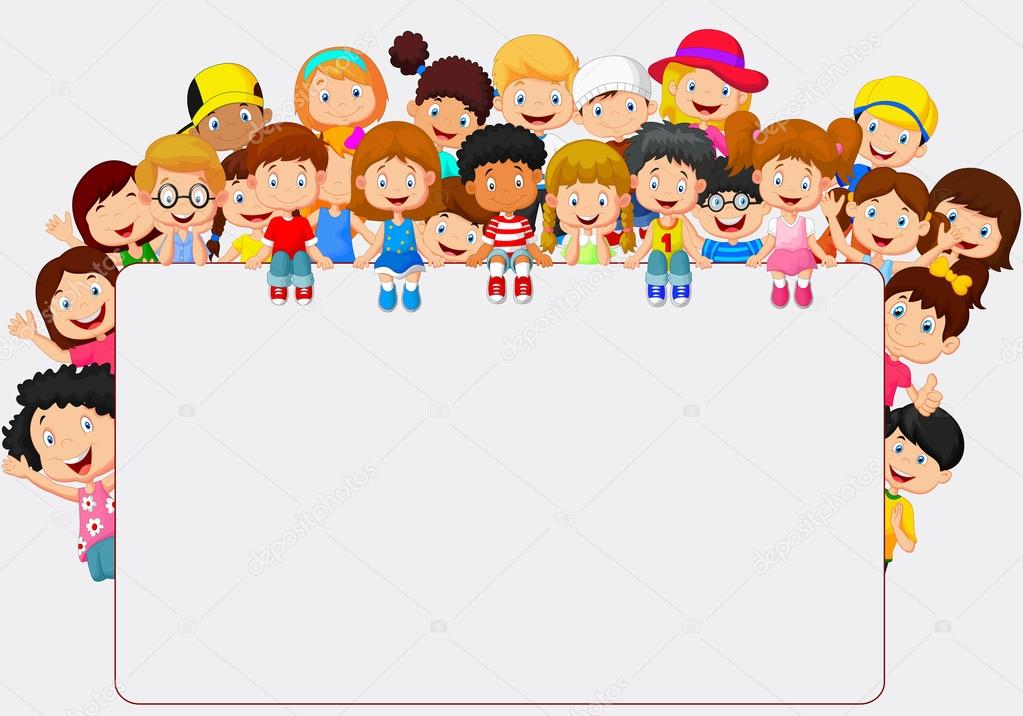 Cтратегія розвитку  Старокостянтинівської
 ЗОШ І-ІІІ ст. №6 
на 2018 – 2022 н.р.)
Стратегічна мета:
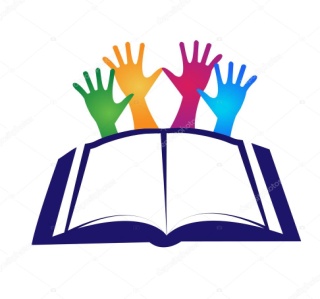 Створити умови для отримання кожним учнем
якісного рівня освіти, всебічного розвитку
виховання і спеціалізації особистості, розвиток
компетентностей. І на виході випускники:
Особистість (цілісна особистість, усебічно розвинена, здатна
до критичного мислення)
Патріот (патріот з активною позицією, який діє згідно з
морально-етичними принципами і здатний приймати
відповідальні рішення)
Інноватор (інноватор, здатний змінювати навколишній 
світ, розвивати економіку, конкурувати на ринку праці, 
вчитися впродовж життя)
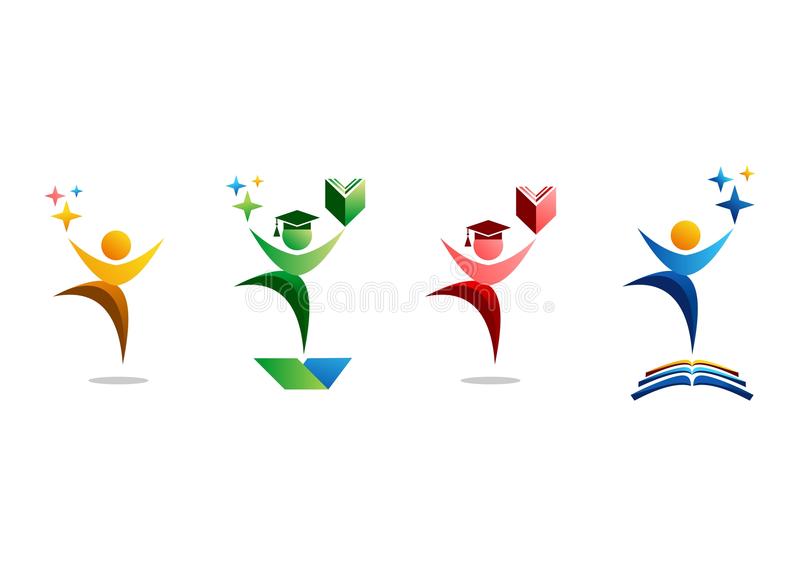 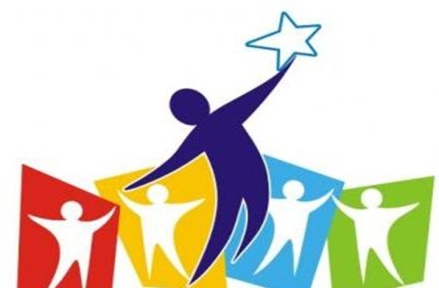 СТРАТЕГІЧНІ НАПРЯМКИ РОЗВИТКУ ШКОЛИ
сприяти втіленню Концепції Нової української школи, зокрема, в частині початкова школа на 2018-2021 рр.;
дати можливості кожному учневі в школі розкрити свої здібності, зорієнтуватися у високотехнологічному конкурентному світі;
сприяти пошуку і підтримці талановитих дітей, їх супроводу протягом усього періоду становлення особистості;
підтримувати кращих, творчих педагогів та сприяти підвищенню їх кваліфікації;
розвиток інноваційної діяльності, зокрема, КТД  “Ми українці ”(за різними напрямками). Якості відповідальності за себе, родину, батьківщину; 
пріоритет здорового способу життя, формування філософії екологічної культури (продовження реалізації довгострокового проекту “Чисте довкілля – чисте сумління” ).
Завдання управлінського менеджменту
створити сприятливі умови для дієвої взаємодії освітніх процесів;
сприяти розвитку в учнів готовності до змін в соціумі.
Директор школи:
Приймає:
 розумне, реальне, дієве рішення.
Забезпечує:
 належні умови ефективної роботи в закладі;
виконання прийнятих рішень;
контролює їх виконання.
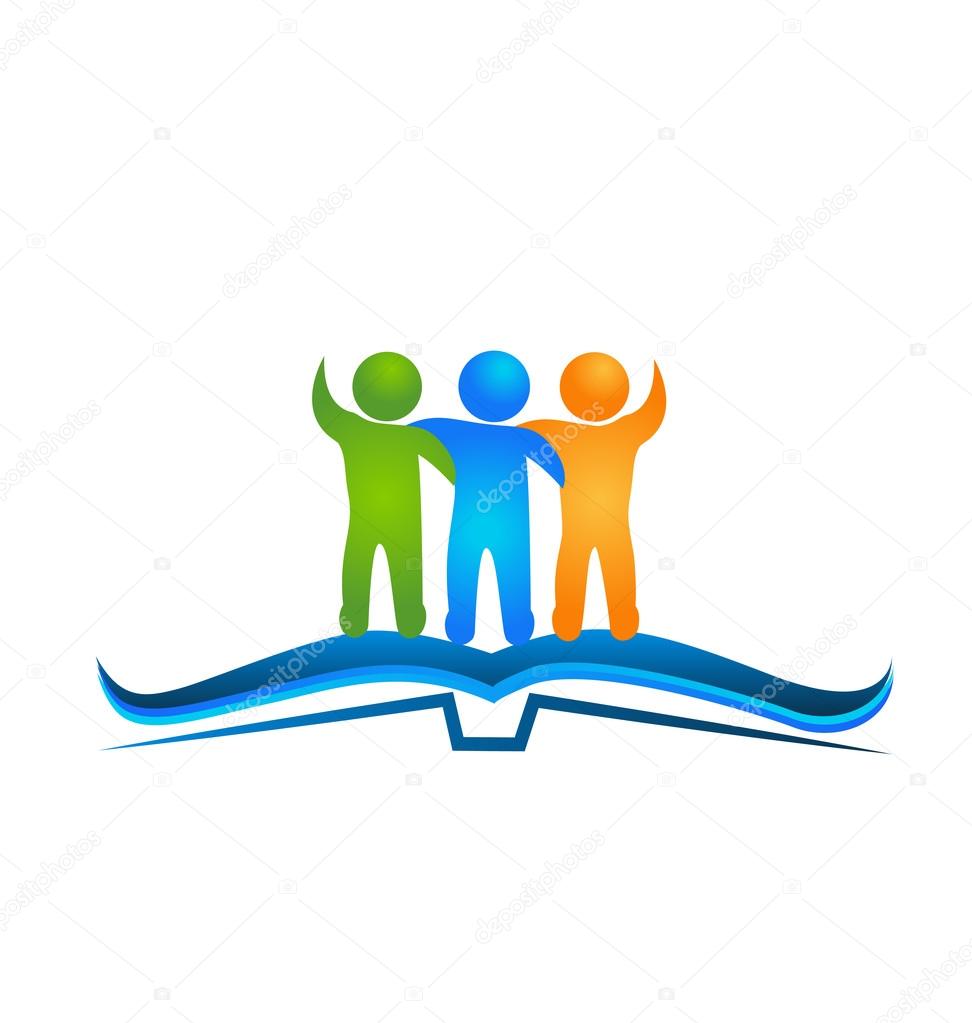 Робота з педагогічними кадрами
«Педагогічна освіта передбачає підготовку особи в результаті набуття нею компетентностей з: 
спеціальності;
педагогіки, психології;
методики навчання в тому числі учням з особливими потребами;
неперервність освіти».
(із статті 58 Закону «Про освіту»)
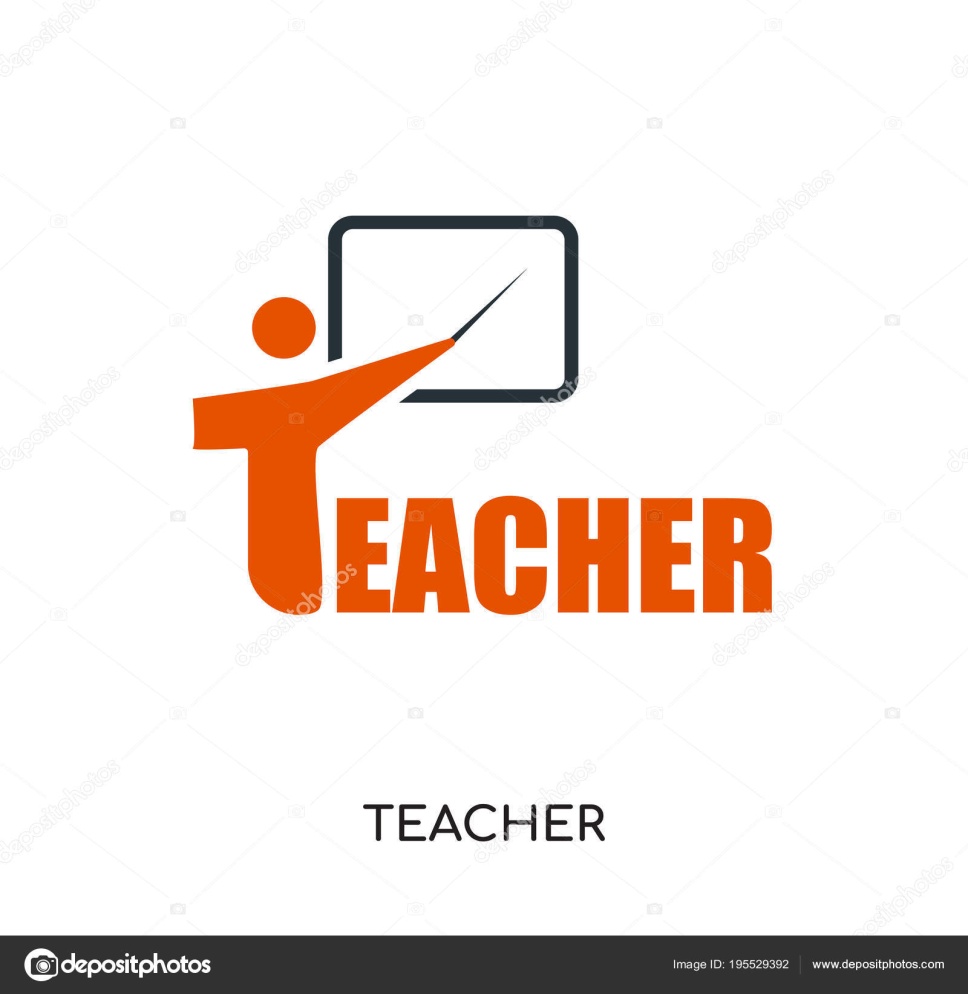 Безперервна освіта педагогів передбачає: 
курсову перепідготовку через кожні 5 років «Загальна кількість академічних годин для підвищення кваліфікації педагогічного працівника впродовж п’яти років не може бути меншою за 150 годин»;
(із ст. 27 Закону України «Про загальну середню освіту).
сертифікацію педагогічних працівників;
самоосвіту вчителів (індивідуальні плани самоосвіти);
 участь в роботі:
міських, шкільних МО, семінарах, педагогічних читаннях, творчих групах і т.д.
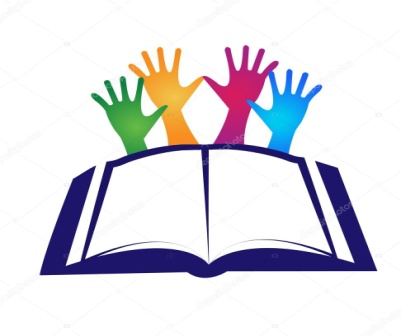 Вчителі:
  проводять майстер-класи, відкриті уроки (за сучасними інтерактивними технологіями);
беруть участь:
в предметних конкурсах;
виставках педідей і знахідок;
в конкурсі «Вчитель року»;
діляться досвідом своєї роботи:
 на сайті школи; 
в педагогічній пресі;
на відкритих уроках;
міських семінарах.
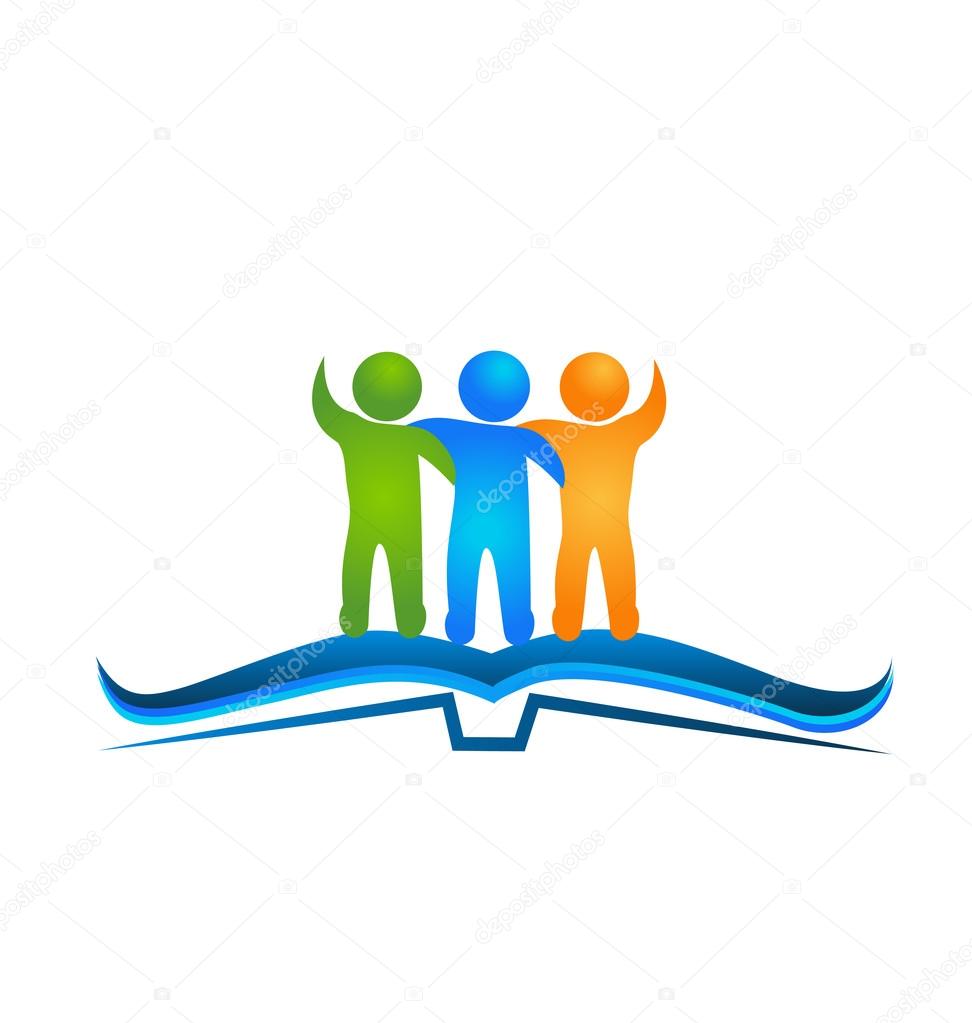 Дирекція школи здійснює моніторинг діяльності педагогів за напрямками:
якістю проведення уроків;
рівнем знань учнів з дотриманням академічної доброчесності (моніторинг знань учнів, контрольні роботи);
за рівнем знань учнів з ДПА (4,9,11 класи), ЗНО (11 клас);
рівнем педагогічних та психологічних компетентностей, функціональними обов’язками вчителів;
якістю роботи зі здібними учнями;
якістю виховної роботи;
дотриманням норм з техніки безпеки та збереження життя і здоров'я учасників освітнього процесу.
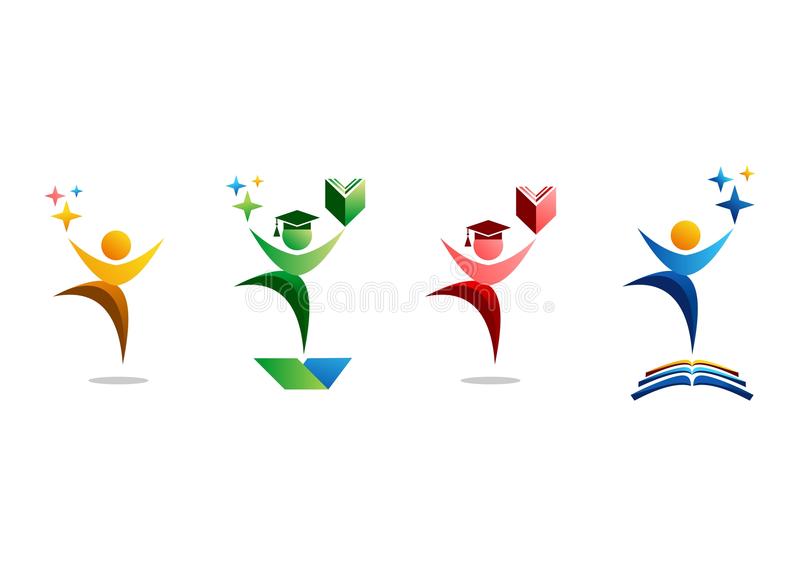 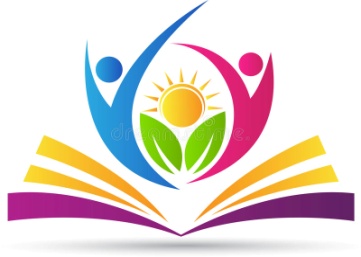 ЗАВДАННЯ ПСИХОЛОГІЧНОЇ СЛУЖБИ
Достовірна психологічна діагностика кожного
учня. З цією метою:
створити систему моніторингових досліджень особистісного, інтелектуального розвитку учнів;
своєчасно вирішувати індивідуальні проблеми учнів;
попереджувати девіантну поведінку частини учнів;
запобігати небезпекам в соціальних мережах; здійснювати тісну співпрацю учні – батьки – вчителі.
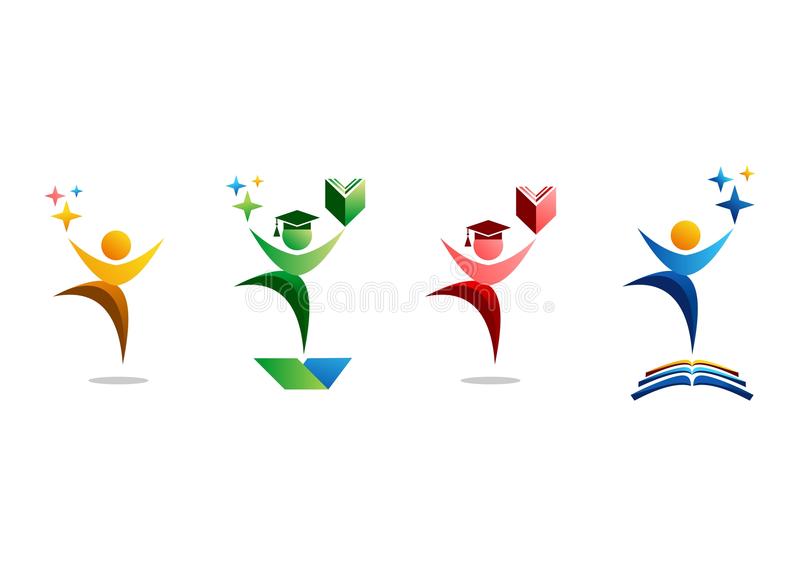 Головні напрямки вдосконалення освітнього процесу
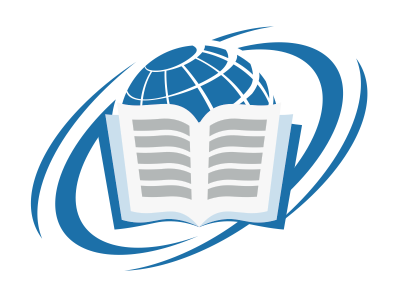 Організація освітнього процесу передбачає забезпечення виконання:
 конституції України (ст. 10,23,53);
 законодавства про освіту Закону України «Про освіту», Закону України «Про середню освіту», Концепцію Нової української школи (розпорядження Кабінету Міністрів України від 14 грудня 2016 р. № 988-р Про схвалення Концепції реалізації державної політики у сфері реформування загальної середньої освіти «Нова українська школа» на період до 2029 року);
наказів та розпоряджень Міністерства світи України, обласного та міського управлінь освіти;
Статуту школи;
рішень педрад та інших колегіальних органів школи;
Забезпечення:
належного рівня санітарно-гігієнічних умов та дотримання безпеки життєдіяльності учасників освітнього процесу;
дотримання режиму роботи закладу.
реалізацію освітньої програми
«Освітня програма – це єдиний комплекс освітніх компонентів, спланованих і організованих закладом загальної середньої освіти для досягнення учнями визначених відповідним Державним стандартом загальної середньої освіти результатів навчання». Розробляється на основі Державного стандарту загальної середньої освіти і містить:
загальний обсяг навчального навантаження;
очікувальні результати навчання здобувачів освіти;
вимоги до осіб, які можуть розпочати навчання за програмою;
перелік, зміст, тривалість і взаємозв’язок освітніх галузей та логічну послідовність їх вивчення;
форми організації освітнього процесу.
(Освітня програма буде схвалена педагогічною радою школи та затверджена керівником закладу).
На основі освітньої програми складається і затверджується навчальний план, який конкретизує організацію освітнього процесу.
(із статті 15 Закону України «Про загальну середню освіту).
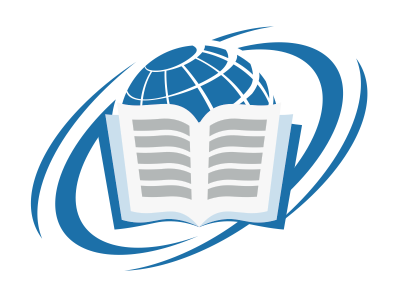 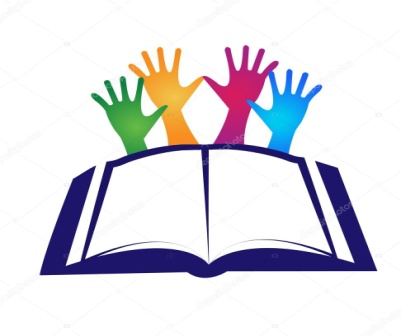 СТРУКТУРА ШКОЛИ: Початкова школа (1-4 класи).
Метою початкової освіти є гармонійний розвиток дитини
відповідно до її вікових та індивідуальних психофізіологічних 
особливостей і потреб, виховання загальнолюдських цінностей,
підтримка життєвого оптимізму, розвиток самостійності, 
творчості та допитливості.
Основні напрямки:
створення особистісно – орієнтованого освітнього простору;
індивідуалізації та диференціації освітнього процесу;
забезпечення діяльнісного, розвивального, культурологічного, та комунікативного спрямування навчання та виховання;
інформатизація освітнього процесу, використання мультимедійних технологій, інформаційний всеобуч;
створення умов для формування основ здорового способу життя.
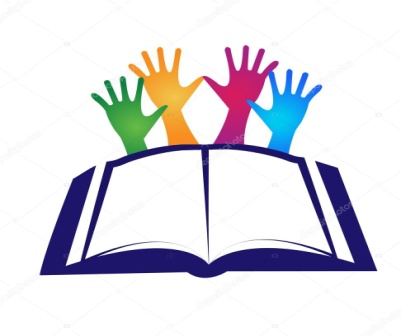 СТРУКТУРА ШКОЛИ: Основна школа (5-9 класи)
Мета:  формування цінностей в структурі особистості учня, зокрема значущості загальної культури та інтелектуального розвитку для самореалізації в соціумі.
Призначення основної школи - розвиток функціональної грамотності учня, функціональних компетенцій, створення умов успішної життєдіяльності в суспільстві.
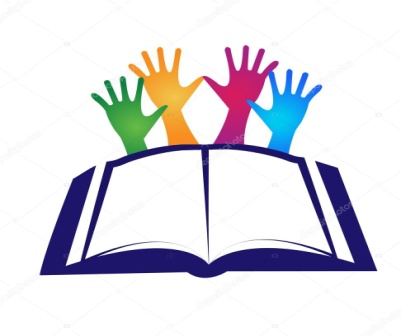 СТРУКТУРА ШКОЛИ: Старша школа (10-11 класи)
Метою педагогічного процесу на даному етапі є завершення середньої освіти та побудови індивідуальної освітньої та професійної стратегії учня на основі його ціннісної позиції.
Головним методологічним принципом побудови навчання на цьому ступені є системний підхід до формуванню та розвитку предметної (змістовної) та професійної (практичної, дослідницької, проектної) сфер діяльності учня через розвиток міжпредметних зв'язків та загальних принципів побудови наукових знань. 
Моделювати освітній процес, як систему, що допомагає саморозвитку, самовизначення особистості.
Виявити реальні потреби учнів, трансформувати ці потреби в зміст діяльності.
Співпраця з учнями
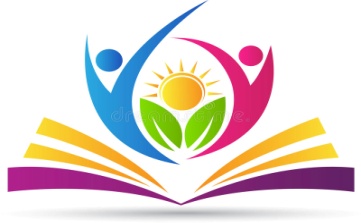 Реалізація проблеми школи «Активізація пізнавальної діяльності учнів шляхом створення фактору успіху кожній дитині в освітньому процесі». 
Фактори мотивації навчальної діяльності:
продовження розширення роботи шкільної МАН з учнями 5-8 класів (з 2018/2019 навчального року);
діяльність КТД «Мені це цікаво» (здійснюється з 2016-2017 рр.);
індивідуальні консультації учням з предметів (згідно графіка);
робота предметних гуртків;
організація роботи зі здібними учнями по підготовці їх до ІІ етапу МАН, предметних олімпіад та конкурсів.
Діяльність учнів в шкільному самоврядуванні в загальношкільному  проекті «Ми українці» 
за напрямками:
«Чисте довкілля чисте сумління» ( довгостроковий );
«Моя школа – мій дім» (2018-2021 рр.);
«Далека дорога на Схід» (довгостроковий, патріотичний);
«Ми  європейці – Європа поряд»  (2019-2020 рр.);
«Напишемо історію разом» ( до 120-річчя цукрозаводу та мікрорайону 2018 рік);
робота УРШ в інтерактивній формі;
робота учнівського клубу «Юних журналістів» (з 2017-2018 н.р.);
участь учнів в гуртках та спортивних секціях за інтересами.
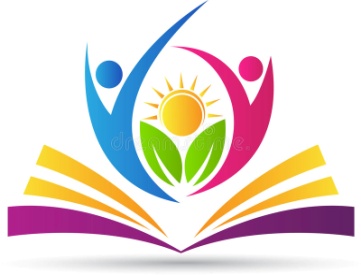 Батьківське та громадське самоврядування
“Громадське самоврядування в закладі освіти - це право учасників
освітнього процесу як безпосередньо, так і через органи громадського
самоврядування колективно вирішувати питання організації та забезпечення
освітньогопроцесу в закладі освіти”.
 (із статті 28. Громадське самоврядування в закладі освіти)
Забезпечити роботу:
батьківської ради школи;
загальношкільного батьківського комітету.
Організувати:
 співпрацю органів шкільного самоврядування (вчителів, учнів, 
батьків) з органами місцевої влади, підприємствами, іншими юридичними та
фізичними особами, які сприяють розвитку освіти.
Сприяти:
 залученню зацікавлених підприємців в розвитку інфраструктури закладу
(шкільний стадіон прилегла територія до р. Случ).
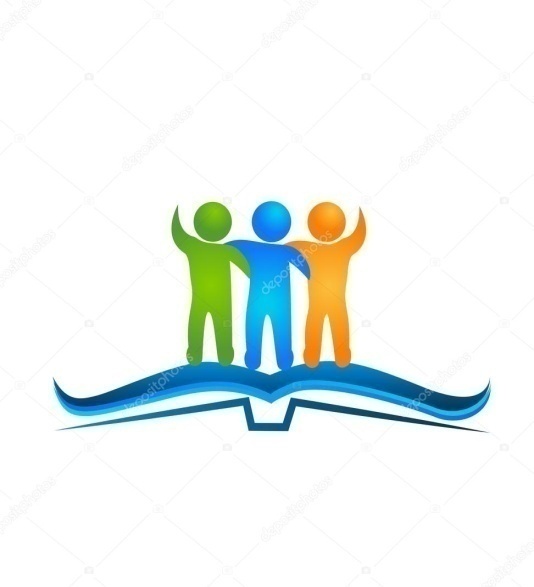 Зміцнення матеріально-технічної бази
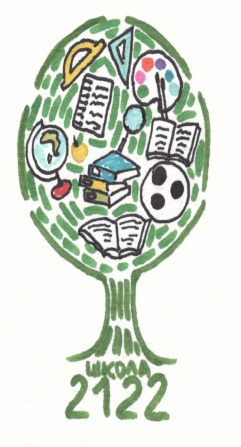 Сприяти:
впорядкуванню території школи (газони, бруківка 2018-2020 рр.);
естетичному озелененню рекреації школи (з 2018/2019 н.р.);
оновленню дизайну рекреацій в І корпусі школи (з 2018/2019 н.р.);
здійснювати поточні ремонти класних кімнат, кабінетів школи (постійно);
придбати шафу і стіл в кабінет секретаря (2018р.);
прокласти кабель Інтернету по школі згідно вимог (до 15.08.2018р.);
забезпеченню мультимедійних засобів в кабінети математики, географії  та біології (2018-2020 рр.);
придбати проектор (станом на 1 вересня 2018 року);
поповненю шкільної бібліотеки художньою та довідковою літературою (постійно);
поновити стенди в кабінетах української мови та літератури, зарубіжної літератури (2019-2021 рр.);
поповненю кабінету інформатики комп’ютерами в кількості 5 штук (протягом 2020-2022 рр.).
Позитивний імідж закладу
Керівництво та педагоги закладу мають діяти за принципом “Я ціную, 
поважаю, буду завжди підтримувати Вашу дитину ”
Шляхи реалізації:
виховання в учасників освітнього процесу основ академічної доброчесності;
подальша реалізація довгострокового КТД “Ми українці” (за напрямками) та популяризація серед батьківської громадськості його значимості;
організація і результативність роботи зі здібними учнями – їх успішна участь в конкурсах, МАН, спортивних змаганнях тощо;
робота вчителів-предметників з учнями які потребують додаткових занять з навчальних предметів;
збільшення кількості гуртків за інтересами;
результативність роботи за наслідками ДПА, ЗНО;
позитивні зміни зовнішнього та внутрішнього дизайнів двох корпусів школи;
популяризація привабливості місцезнаходження школи (річка, зелені зони, історичні пам’ятки)
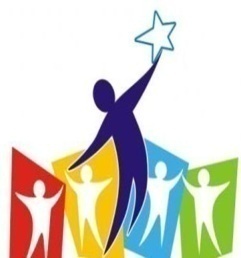